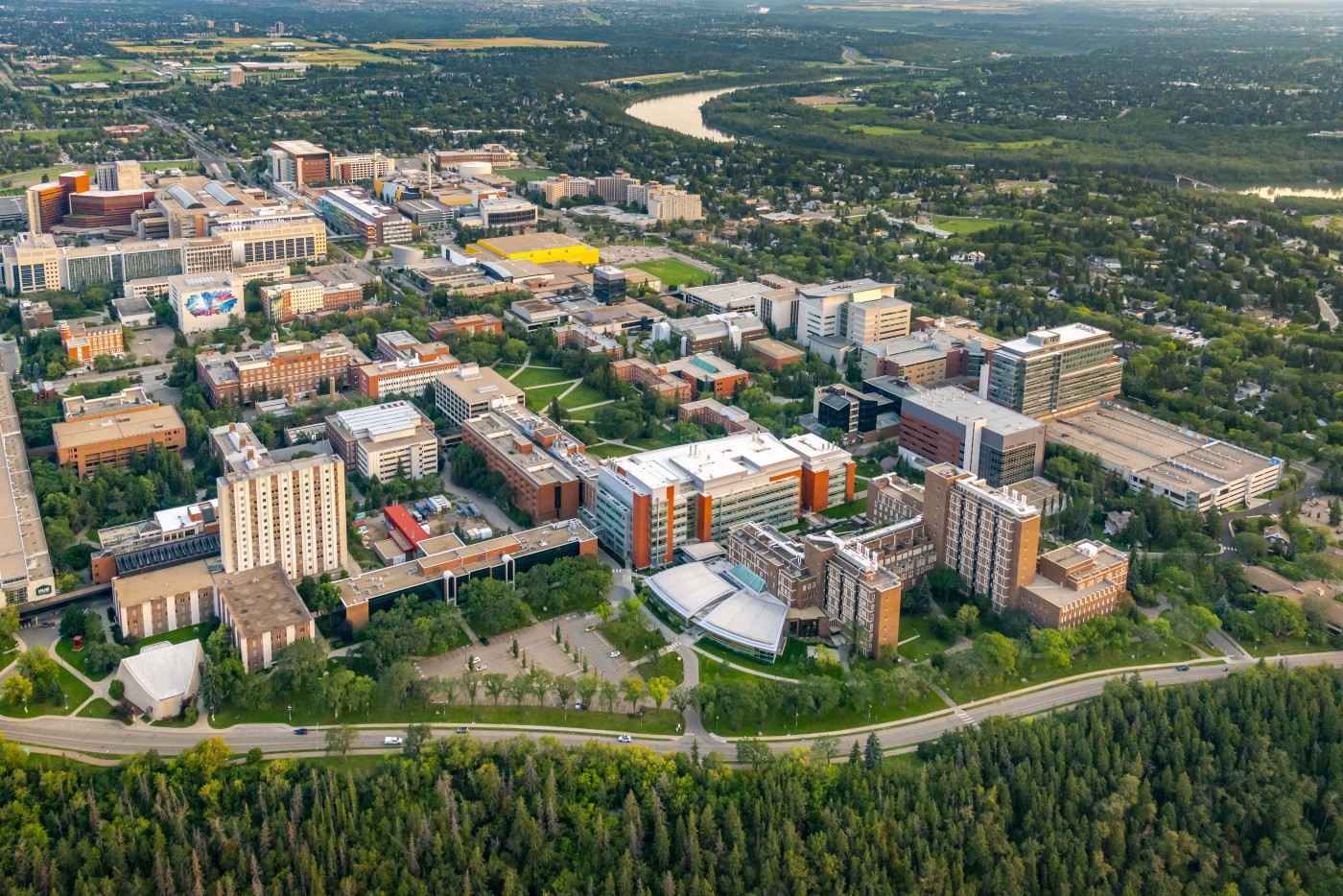 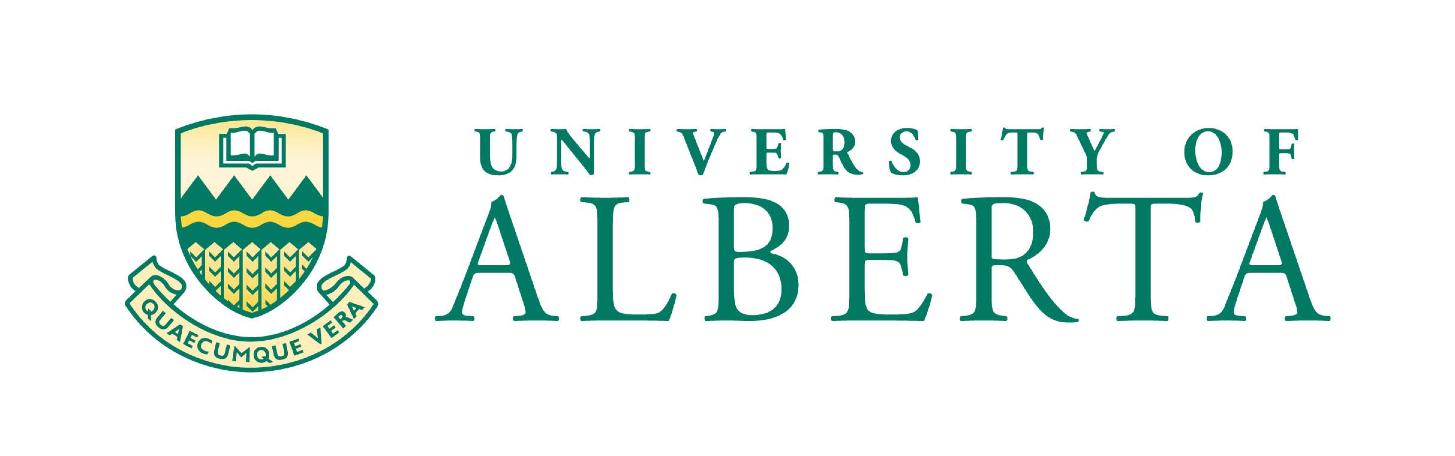 日時：10月26日（火）16:20 〜 17:20
会場：E301（英語教育センター　E-Lounge)

【報告1　アルバータ大学 の紹介】
　報告者　ハウカ先生

【報告2　アルバータ大学オンライン留学プログラム】
「フィールドワーク演習（国際交流）」【２週間】
　〜プログラムの内容　学習したこと　良かった点　将来の参加者へのアドバイス〜
　報告者　参加学生　（心理学科１名・コミュニケーション学科１名）

これからの交流のあり方など、 意見交換の場にできればと存じます。 
お茶とお菓子も用意しております。教職員の皆様お気軽にご参加下さい。

主催: 英語教育センター